Transact-SQL
Privire generală
Limbajul de programare Transact-SQL 
Tipuri de instrucțiuni Transact-SQL 
Elemente de sintaxă Transact-SQL
Privire generală
Limbajul de programare Transact-SQL 
Tipuri de instrucțiuni Transact-SQL 
Elemente de sintaxă Transact-SQL
Limbajul de programare Transact-SQL
Microsoft SQL Server este un sistem de gestionare a bazelor de date relaționale (SGBD) de înaltă performanță dezvoltat de Microsoft Corporation. Limbajul principal de interogare utilizat este Transact-SQL, care este un dialect al standardului ANSI / ISO Structured Query Language (SQL). În plus față de funcțiile de bază ale unui SGBD standard (crearea, modificarea și administrarea unei baze de date), Microsoft SQL Server acceptă capacități vizuale de dezvoltare a bazelor de date tipice instrumentelor CASE (proiectarea bazei de date înainte și inversă, sincronizarea schemei bazei de date cu baza de date în sine, generarea de scripturi DDL).
Limbajul de programare Transact-SQL
Microsoft SQL Server este un sistem de gestionare a bazelor de date relaționale (SGBD)  dezvoltat de Microsoft Corporation.
 SQL Server se caracterizează prin caracteristici precum:
Performanţă. SQL Server este foarte rapid.
Fiabilitate și siguranță. SQL Server oferă criptarea datelor.
Simplitate. Acest SGBD este relativ ușor de lucrat și de administrat.
Limbajul de programare Transact-SQL
Există două varietăți ale limbajului SQL : 
PL - SQL și 
T - SQL . 
PL-SQL este utilizat în DBMS precum Oracle și MySQL. 
T-SQL (Transact-SQL) este utilizat în SQL Server.
În funcție de sarcina pe care o execută comanda T-SQL, aceasta poate fi una dintre următoarele tipuri:
Tipuri de instructiuni Transact-SQL
Data Definition Language Statements  - DDL
Data Manipulation Language Statements – DML 
Data Control Language Statements – DCL
Tipuri de instructiuni Transact-SQL
DDL (Data Definition Language). Acest tip include diverse comenzi care creează o bază de date, tabele, indici, proceduri stocate etc. În general, datele sunt definite. 
În special, putem atribui următoarele comenzi acestui tip:
CREATE: Creează obiecte de baze de date (baza de date în sine, tabele, indexuri etc.)
ALTER: modifică obiectele bazei de date
DROP: elimină obiectele bazei de date
TRUNCATE: elimină toate datele din tabele
Tipuri de instructiuni Transact-SQL
DML (Limbaj de manipulare a datelor). Acest tip include comenzi pentru selectarea datelor, actualizarea, adăugarea, ștergerea - în general, toate acele comenzi cu care putem manipula datele. 
Acest tip include următoarele comenzi:
SELECT: preia date de pe DB
UPDATE: actualizează datele
INSERT: adaugă date noi
DELETE: șterge datele
Tipuri de instructiuni Transact-SQL
DCL (Limbajul de control al datelor). Acest tip include comenzi care gestionează drepturile de acces la date. În special, acestea sunt următoarele comenzi: 
GRANT: acordă drepturi de acces la date
REVOCARE: revocă drepturile de acces la date
Instructiunile limbajului pentru Definirea Datelor
Definirea obiectelor unei BD
CREATE object_name
ALTER object_name
DROP  object_name
Trebuie sa dispunem de anumite drepturi de acces la date
USE northwind
CREATE TABLE customer
(cust_id int, company varchar(40),
contact varchar(30), phone char(12) )
GO
Instructiunile limbajului de Control asupra datelor
Setarea sau Revocarea
GRANT
DENY
REVOKE
Declaratii de Control asupra datelor
USE northwind
GRANT SELECT ON products TO public
GO
Instructiunile limbajului de Manipulare cu datele
Foloseste DML declaratii pentru a schimba datele sau a recupera/obtine informații
SELECT
INSERT
UPDATE 
DELETE
Trebuie sa dispunem de anumite drepturi de acces la date
USE northwind
SELECT categoryid, productname, productid, unitprice FROM products
GO
Bazele de date in MS SQL Server
O bază de date este adesea identificată cu un set de tabele care stochează date. Dar nu este așa. Mai bine să spunem, baza de date reprezintă un depozit de obiecte. Adică:
Tabelele: stocați datele reale
Vizualizările /Views/: expresia limbajului SQL care returnează un set de date sub formă de tabel 
Proceduri stocate: executați codul SQL în raport cu datele din baza de date (de exemplu, primește date sau le modifică)
Funcții: cod SQL care efectuează o anumită sarcină
Există două tipuri de baze de date utilizate în SQL Server : sistem și utilizator. Bazele de date de sistem sunt necesare de către SQL Server pentru a funcționa corect. Și bazele de date ale utilizatorilor sunt create de utilizatorii serverului și pot stoca orice informație arbitrară.
Bazele de date de sistem in MS SQL Server
În MS SQL Server , în mod implicit sunt create patru baze de date de sistem:
master : aceasta este baza de date principală a serverului, dacă lipsește sau este deteriorată, serverul nu va putea funcționa. Stochează toate datele de conectare utilizate ale utilizatorilor serverului, rolurile acestora, diverse setări de configurare, nume și informații despre bazele de date stocate pe server, precum și o serie de alte informații.
model : Această bază de date reprezintă șablonul din care sunt create alte baze de date. Adică, atunci când ne creăm baza de date prin SSMS, aceasta este creată ca o copie a bazei de date model.
Bazele de date de sistem in MS SQL Server
msdb : Stochează informații despre munca efectuată de o componentă, cum ar fi programatorul SQL. De asemenea, stochează informații despre copiile de rezervă ale bazelor de date.
tempdb : Această bază de date este utilizată ca stocare pentru obiecte temporare. Este recreat de fiecare dată când este pornit serverul.
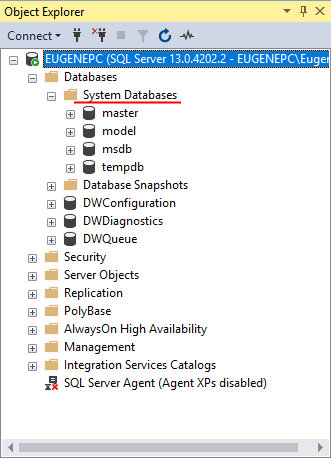 Bazele de date de sistem in MS SQL Server
Aceste baze de date nu trebuie modificate, cu excepția bazei de date model .
Dacă în timpul etapei de instalare a serverului a fost selectată și instalată componenta PolyBase , atunci în mod implicit vor fi amplasate încă trei baze de date pe server, care sunt utilizate de această componentă: DWConfiguration, DWDiagnostics, DWQueue.
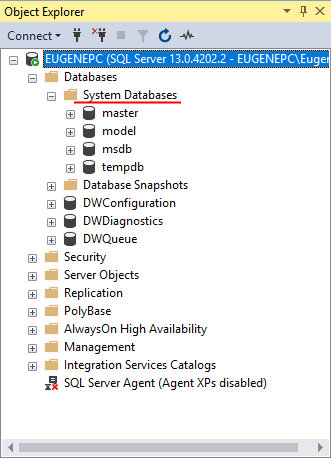 Crearea BD in SQL Management Studio
In regim de comenzi, adică Script SQL, sau
In regim de  DESIGN-ER SSMS
Ordinea creării
BD
Tabelel BD
Notă: Putem vedea că numele tabelului începe de fapt cu prefixul dbo . Acest prefix reprezintă schema. O schemă definește un container care stochează obiecte. Adică, schema delimitează în mod logic bazele de date. Dacă schema nu este specificată în mod explicit atunci când obiectul este creat, atunci obiectul aparține schemei implicite, schema dbo   (DataBaseOwner)  (InstanceName.DatabaseName.SchemaName.ObjectName)
Transact-SQL, Elemente de sintaxă
Directivele Batch/Pachete de comenzi 
Comentarii
Identificatori
Tipuri de date
Variabile
Funcții de sistem
Operatori
Expresii
Elemente de control al fluxului de date
Cuvinte cheie rezervate
Directivele Batch
GO
Delimitează loturi/sectiuni de instrucțiuni Transact-SQL la instrumente și utilite
Nu este o declarație Transact-SQL reală
EXEC
Execută o funcție definită de utilizator, o procedură de sistem, o procedură stocată definită de utilizator sau o procedură stocată extinsă
Controlează execuția unui șir de caractere într-un lot Transact-SQL
Directivele Batch
Exista mai multe metode de lucru cu obiectele unei BD in SSMS.  Dar există si o varianta de lucru cind putem combina mai multe comenzi într-un singur script simultan. În acest caz, seturile individuale de comenzi se numesc loturi de comenzi sau pachete sau Batch.
GO
Delimitează loturi/sectiuni de instrucțiuni Transact-SQL la instrumente și utilite
Nu este o declarație reală Transact-SQL
Directivele Batch
Fiecare pachet constă din una sau mai multe instrucțiuni SQL care sunt executate în ansamblu. Comanda GO servește ca un semnal pentru a completa pachetul și a executa expresiile acestuia . 
              Rațiunea din spatele împărțirii instrucțiunilor SQL în loturi este că unele instrucțiuni trebuie să se execute cu succes înainte ca alte instrucțiuni să fie executate.
              De exemplu, atunci când adăugăm tabele, trebuie să fim siguri că a fost creată baza de date în care vom crea tabele.
Directivele Batch
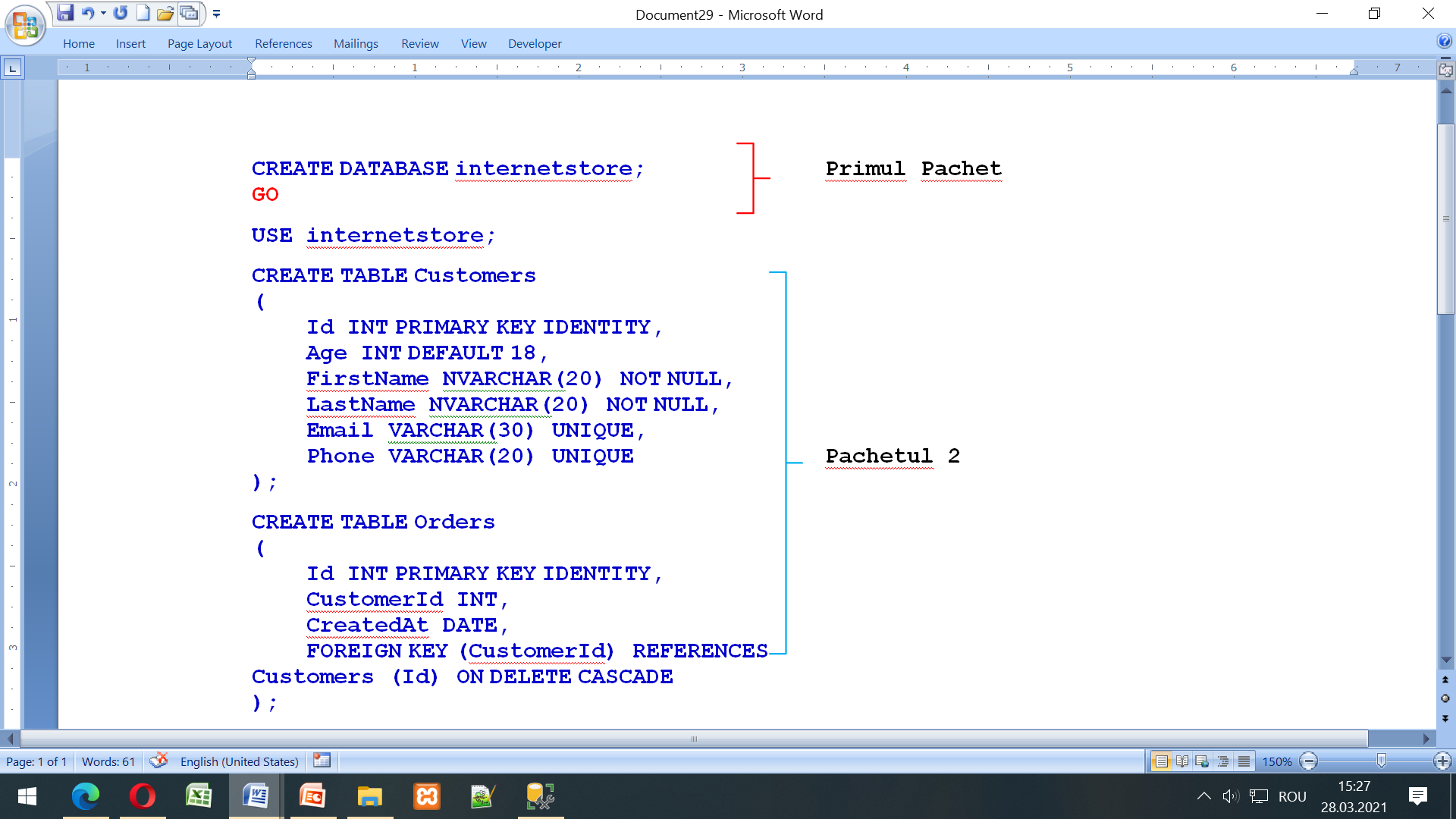 Directivele Batch
EXEC

Execută o funcție definită de utilizator, o procedură de sistem, o procedură stocată definită de utilizator sau o procedură stocată extinsă
Controlează execuția unui șir de caractere într-un lot Transact-SQL
--Executing stored procedure
EXECUTE | EXEC <stored  procedure name>
WITH <execute_option> 
-- Execting string
EXECUTE | EXEC ('sql string')
WITH <execute_option>
Directivele Batch
Directivele Batch
Executarea procedurii stocate
Utilizind EXEC transmitem procedurii numele si parametrii daca ei sunt prezenti la definirea ei.  In cazul exemplului de mai sus avem:
EXEC GetLocations @LocID = 1
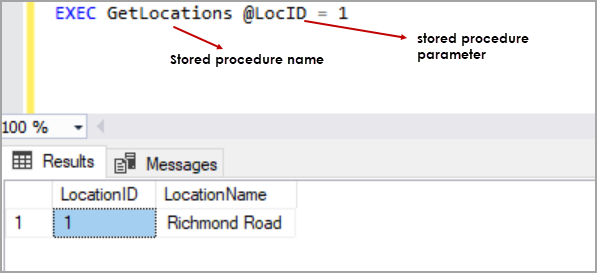 Directivele Batch
Executarea unui text de tip string. 
Pentru a excecuta un string, construiti-l si executati comanda   EXEC SQL cu el.   
EXEC ('select LocationID,LocationName from locations')
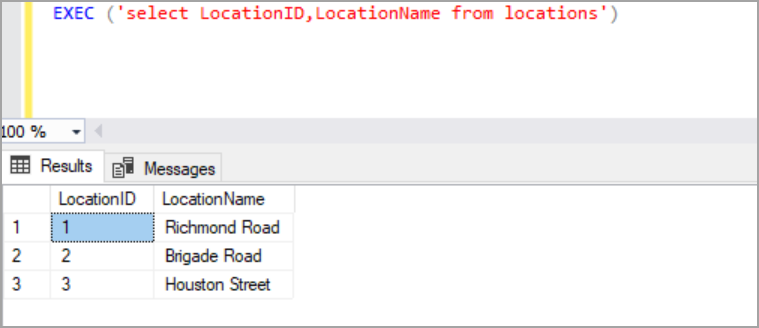 Directivele Batch
Construirea unui șir din variabilă și executarea acestuia folosind comanda EXEC SQL
declare @sql varchar(max),@i int
set @i =3
SET @sql ='select LocationID,LocationName from locations where LocationID = ' + cast(@i as varchar(10))
EXEC (@SQL)
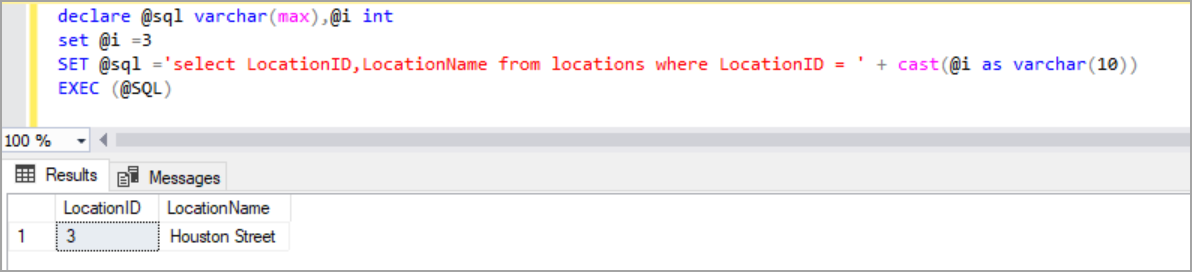 Comentarii
Comentarii In-line



Comentarii Block
Exemplul 1
SELECT productname, (unitsinstock - unitsonorder) -- Calculates inventory, supplierIDFROM products
GO
Exemplul 2
/* 
 This code retrieves all rows of the products table  and displays the unit price, the unit price increased 
 by 10 percent, and the name of the product. 
*/
USE northwind
SELECT unitprice, (unitprice * 1.1), productname FROM products
GO
Identificatori
Identificatori standard
Primul caracter trebuie să fie alfabetic
Alte caractere pot include litere, cifre sau simboluri
Identificatorii care încep cu simboluri au utilizări speciale
Identificatori delimitați
Sunt utilizati atunci când numele conțin spații încorporate
Sunt utilizati atunci când cuvintele rezervate sunt porțiuni de nume
Sunt inclusi între paranteze ([]) sau ghilimele ("")
Reguli pentru identificatori
Utilizati denumiri scurte
Folosiți denumiri cu semnificatie acolo unde este posibil
Utilizați convenții de denumiri clare și simple 
Folosiți identificator care să distingă tipurile de obiect cum ar fi:
Views / Vizualizări
Stored procedures / Proceduri stocate
Folisiți denumiri unice pentru obiecte și numele utilizatorilor 
Sales table and sales role / Tabel Vânzări   și rol de vânzări
Tipuri de Date
Numere
Date 
Characteriale
Binare
Identificatori unici(GUID)
Variante SQL
Imagine si Text
Tabel
Cursor
Definite de User (utilizator)
Variabile
Definite de utilizator cu Declarația DECLARE @
Valorile atribuite cu SET sau declarația SELECT @
Variables ce au domeniu de aplicare local
USE northwind
DECLARE  @EmpID  varchar(11)
        ,@vlName char(20)
SET @vlname = 'Dodsworth'
SELECT @EmpID = employeeid 
 FROM  employees
 WHERE LastName = @vlname
SELECT @EmpID AS EmployeeID 
GO
Functii de sistem
Functii Aggregate

Functii Scalare

Functii Rowset
USE northwind
SELECT AVG (unitprice) AS AvgPrice FROM products
GO
USE northwind
SELECT DB_NAME() AS 'database‘
GO
SELECT * FROM OPENQUERY  (OracleSvr, 'SELECT name, id FROM owner.titles')
Style
ANSI:
1998.03.19
Japanese:
1998/03/19
European:
19 Mar 1998 16:34:40:616
Exemplu de Functii de System
Exemplu
SELECT 'ANSI:', CONVERT(varchar(30), GETDATE(), 102) AS StyleUNIONSELECT 'Japanese:', CONVERT(varchar(30), GETDATE(), 111)UNIONSELECT 'European:', CONVERT(varchar(30), GETDATE(), 113)
GO
Rezultatul
Operatori
Tipuri de operatori
Arithmetic
De Comparatie
De concatenare siruri de simboluri
Logici
Nivele de precedență ale operatorului / oridinea
Expresii
Combinație de simboluri și operatori
Evaluarea valorii scalare unice
Tipul de date rezultat în funcție de elementele din expresie
USE     northwind
SELECT  OrderID, ProductID
       ,(UnitPrice * Quantity) as ExtendedAmount
 FROM  [Order Details]
 WHERE (UnitPrice * Quantity) > 10000
GO
Elemente de control al fluxului
Exemplu
DECLARE @n tinyint
SET @n = 5
IF (@n BETWEEN 4 and 6)
 BEGIN
  WHILE (@n > 0)
   BEGIN
    SELECT  @n AS 'Number'
      ,CASE
        WHEN (@n % 2) = 1
          THEN 'EVEN'
        ELSE 'ODD'
       END AS 'Type'
    SET @n = @n - 1
   END
 END
ELSE
 PRINT 'NO ANALYSIS‘
GO
La nivel de declaratie
BEGIN … END  block
IF … ELSE  block
WHILE constructs
La nivel de rind
CASE  function
Cuvinte cheie rezervate
Numele identificatoare care au o semnificație specială
Cuvinte cheieTransact-SQL
Cuvinte cheie ANSI SQL-92
Cuvinte cheie rezervate ODBC
Nu utilizați cuvinte cheie rezervate pentru numele identificatorilor
Preluarea datelor folosind declarația SELECT
Folosind declarația SELECT
Prin specificarea coloanelor
Utilizând clauza WHERE pentru a specifica rândurile
Preluarea datelor folosind declarația SELECT
Operatorul TOP
Operatorul TOP permite să selectam un anumit numar de inscrieri dintr-un tabel поз
SELECT TOP 4 ProductName FROM Products
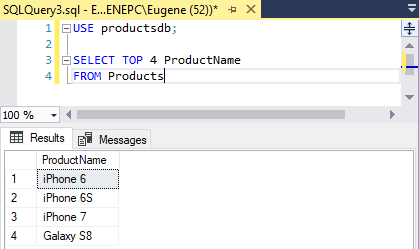 Preluarea datelor folosind declarația SELECT
Operatorul PERCENT permite sa selectam un anumit procent din totalul de inscrieri dintr-un tebel. De exemplu să selectam 75% inscrieri putem cu comanda:
SELECT TOP 75 PERCENT ProductName FROM Products
Operatorul TOP permite selectarea unui numar de inscrieri de la inceputul tabelului. Pentru a scoate inscrieri din orice loc al tabelului se folosesc operatorii OFFSET si FETCH. Dar, acesti doi operatori se folosesc doar intr-un tabel ordonat cu ajutorul clauzei ORDER BY. In general sintaxa este:
ORDER BY expresie 
OFFSET deplasare fata de inceput {ROW|ROWS}
[FETCH {FIRST|NEXT} numarul de inscrieri ce urmeaza a fi citite {ROW|ROWS} ONLY]
Preluarea datelor folosind declarația SELECT
De exemplu Selectam toate inregistrarile incepind cu a treia:
SELECT * FROM Products
ORDER BY Id 
OFFSET 2 ROWS; -- lasam 2 inscrieri
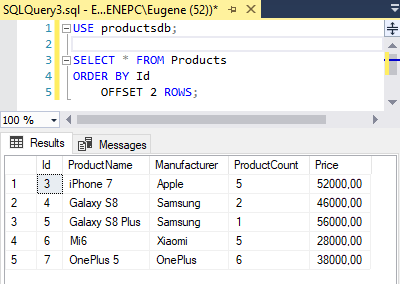 Preluarea datelor folosind declarația SELECT
Vom selecta doar 3 inscrieri incepind cu a treia:
SELECT * FROM Products
ORDER BY Id 
OFFSET 2 ROWS
FETCH NEXT 3 ROWS ONLY;
Dupa operatorul FETCH se indica cuvintele cheie  FIRST sau NEXT si apoi numarul de rinduri ce urmeaza a fi primit
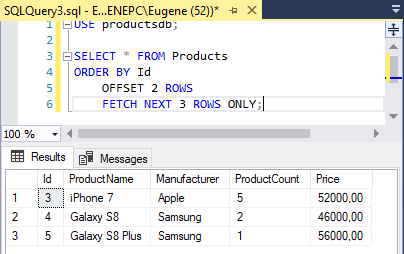 Folosind declarația SELECT
Selectarea listei ce Specifică coloanele
Aici Clauza WHERE specifică condiția care restricționează interogarea
Aici Clauza FROM Specifică tabelul
Sintaxa partială
SELECT [ALL | DISTINCT] <select_list>  FROM {<table_source>} [,…n]  WHERE <search_condition>
employeeid
lastname
firstname
title
1
Davolio
Nancy
Sales Representative
2
Fuller
Andrew
Vice President, Sales
3
Leverling
Janet
Sales Representative
4
Peacock
Margaret
Sales Representative
5
Buchanan
Steven
Sales Manager
6
Suyama
Michael
Sales Representative
7
King
Robert
Sales Representative
8
Callahan
Laura
Inside Sales Coordinator
9
Dodsworth
Anne
Sales Representative
Prin specificarea coloanelor
USE northwind
SELECT employeeid, lastname, firstname, title
FROM employees
GO
USE northwind
SELECT employeeid, lastname, firstname, title
FROM employees
WHERE employeeid = 5
GO
employeeid
lastname
firstname
title
5
Buchanan
Steven
Sales Manager
Utilizând clauza WHERE pentru a specifica rândurile
Filtrarea Datelor
Utilizarea operatorilor de comparație
Utilizarea comparațiilor de șiruri
Utilizarea operatorilor logici
Preluarea unei game de valori
Utilizarea unei liste de valori ca criterii de căutare
Preluarea valorilor necunoscute
lastname
city
Davolio
Seattle
Fuller
Tacoma
Leverling
Kirkland
Peacock
Redmond
Callahan
Seattle
Utilizarea operatorilor de comparație
Exemplu
USE northwind
SELECT lastname, city
FROM employees
WHERE country = 'USA'
GO
companyname
GROSELLA-Restaurante
Lonesome Pine Restaurant
Tortuga Restaurante
Utilizarea comparațiilor de șiruri
Exemplu
USE northwind
SELECT companyname
FROM customers
WHERE companyname LIKE '%Restaurant%'
GO
productid
productname
supplierid
unitprice
14
Tofu
6
23.25
29
Thüringer Rostbratwurst
12
123.79
62
Tarte au sucre
29
49.3
Utilizarea operatorilor logici
Exemplu
USE northwind
SELECT productid, productname, supplierid, unitprice FROM  products WHERE (productname LIKE 'T%' OR productid = 46)   AND  (unitprice > 16.00) 
GO
productname
unitprice
Chai
18
Chang
19
Aniseed Syrup
10
Genen Shouyu
15.5
Pavlova
17.45
Sir Rodney’s Scones
10
…
…
Preluarea unei game de valori
Exemplu
USE northwind
SELECT productname, unitprice
FROM products
WHERE unitprice BETWEEN 10 AND 20
GO
companyname
country
Tokyo Traders
Japan
Mayumi’s
Japan
Formaggi Fortini s.r.l.
Italy
Pasta Buttini s.r.l.
Italy
Utilizarea unei liste de valori ca criterii de căutare
Exemplu
USE northwind
SELECT companyname, country
FROM suppliers
WHERE country IN ('Japan', 'Italy')
GO
USE northwind
SELECT companyname, fax
FROM suppliers
WHERE fax IS NULL
GO
companyname
fax
Exotic Liquids
NULL
New Orleans Cajun Delights
NULL
Tokyo Traders
NULL
Cooperativa de Quesos ‘Las Cabras’
NULL
…
…
Preluarea valorilor necunoscute
Exemplu
Formatarea seturilor de rezultate
Sortarea datelor
Eliminarea rândurilor duplicate
Schimbarea numelor coloanelor
Folosirea literalelor
productid
productname
categoryid
unitprice
38
Cote de Blaye
1
263.5000
43
Ipoh Coffee
1
46.0000
2
Chang
1
19.0000
…
…
…
…
63
Vegie-spread
2
43.9000
8
Northwoods Cranberry Sauce
2
40.0000
61
Sirop d'érable
2
28.5000
…
…
…
…
Sortarea datelor
Exemplu
USE northwind
SELECT productid, productname, categoryid, unitprice
 FROM products
 ORDER BY categoryid, unitprice DESC
GO
country
Australia
Brazil
Canada
Denmark
Finland
France
Germany
Italy
Japan
Netherlands
Norway
Singapore
Spain
Sweden
UK
USA
Eliminarea rândurilor duplicate
Exemplu
USE northwind
SELECT DISTINCT country
 FROM suppliers
 ORDER BY country
GO
First
Last
Employee ID:
Nancy
Davolio
1
Andrew
Fuller
2
Janet
Leverling
3
Margaret
Peacock
4
Steven
Buchanan
5
Michael
Suyama
6
Robert
King
7
Laura
Callahan
8
Anne
Dodsworth
9
Schimbarea numelor coloanelor
Exemplu
USE northwind
SELECT  firstname AS First, lastname AS Last
	 ,employeeid AS 'Employee ID:' 
FROM employeesGO
First
Last
Employee ID:
Nancy
Davolio
Identification Number:  1
Andrew
Fuller
Identification Number:  2
Janet
Leverling
Identification Number:  3
Margaret
Peacock
Identification Number:  4
Steven
Buchanan
Identification Number:  5
Michael
Suyama
Identification Number:  6
Robert
King
Identification Number:  7
Laura
Callahan
Identification Number:  8
Anne
Dodsworth
Identification Number:  9
Folosirea literalelor
Exemplu
USE northwind
SELECT  firstname, lastname
	 ,'Identification number:', employeeid
FROM employeesGO
Interogări in afara memoriei cache (Ad Hoc)
(Ad Hoc)
Parse
Resolve
Optimize
Compile
Execute
Interogări in memoria cache
Prima executare
Parse
Resolve
Optimize
Compile
Execute
Procedure
Cache
Execute
Executare ulterioară
Cum sunt procesate interogările
Considerații privind performanța
Condițiile multiple si compuse cu multe nivele de căutare pot încetini recuperarea datelor
Condiții de căutare LIKE pot încetini recuperarea datelor
Potrivirile sau intervalele exacte de cautare pot accelera recuperarea datelor
Clauza Order BY poate încetini recuperarea datelor
Exemplu 1
USE northwind
SELECT TOP 5 orderid, productid, quantity
 FROM [order details]
 ORDER BY quantity DESCGO
Exemplu 2
USE northwind
SELECT TOP 5 WITH TIES orderid, productid, quantity
 FROM [order details]
 ORDER BY quantity DESCGO
Listarea / recuperarea/ prezentarea TOP n valori
Listarea numai primele n rânduri ale unui set de rezultate
Specifică intervalul de valori in clauza ORDER BY
Returnează legăturile dacă legăturile sunt utilizate
Functia Agregată
Secrierea functiei agregate
AVG
Average of values in a numeric expression
COUNT
Number of values in an expression
COUNT (*)
Number of selected rows
MAX
Highest value in the expression
MIN
Lowest value in the expression
SUM
Total values in a numeric expression
STDEV
Statistical deviation of all values
STDEVP
Statistical deviation for the population
VAR
Statistical variance of all values
VARP
Statistical variance of all values for the population
Utilizarea funcțiilor agregate
Utilizarea funcțiilor agregate cu valori nule
Cele mai multe funcții agregate ignoră valorile nule
COUNT (*) Funcția numără rândurile cu valori nule
Exemplu 1
USE northwind
SELECT COUNT (*)
 FROM employeesGO
Exemplu 2
USE northwind
SELECT COUNT(reportsto)
 FROM employees
GO
GROUP BY elemente de bază
Utilizarea clauzei GROUP BY
Utilizarea clauzei GROUP BY cu clauza HAVING
productid
orderid
quantity
productid
total_quantity
1
1
5
1
15
1
1
10
2
35
2
1
10
3
45
2
2
25
productid
total_quantity
3
1
15
2
35
3
2
30
Utilizarea clauzei GROUP BY
USE northwind
SELECT productid, orderid       ,quantity
 FROM orderhistGO
USE northwind
SELECT productid
   ,SUM(quantity) AS total_quantity
 FROM orderhist
 GROUP BY productidGO
Sunt grupate numai rândurile care îndeplinesc clauza WHERE
USE northwind
SELECT productid
   ,SUM(quantity) AS total_quantity
 FROM orderhist
 WHERE productid = 2
 GROUP BY productidGO
USE northwind
SELECT productid, orderid
      ,quantity
 FROM orderhistGO
USE northwind
SELECT productid, SUM(quantity)
   AS total_quantity
 FROM orderhist
 GROUP BY productid
 HAVING SUM(quantity)>=30GO
productid
orderid
quantity
1
1
5
1
1
10
productid
total_quantity
2
1
10
2
35
2
2
25
3
45
3
1
15
3
2
30
Utilizarea clauzei GROUP BY cu clauza HAVING
Generarea valorilor agregate în cadrul seturilor de rezultate
Utilizarea clauzei GROUP BY cu operatorul ROLLUP
Utilizarea clauzei GROUP BY cu operatorul CUBE
Utilizarea funcției GROUPING
Generarea valorilor agregate în cadrul seturilor de rezultate
Оператор ROLLUP добавляет суммирующую строку в результирующий набор:
SELECT Manufacturer, COUNT(*) AS Models, SUM(ProductCount) AS Units
FROM Products
GROUP BY Manufacturer WITH ROLLUP
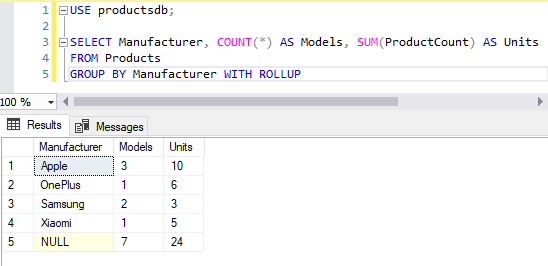 Generarea valorilor agregate în cadrul seturilor de rezultate
Exista si o forma alternativă cu acelasi rezultat. Valabil de la versiunea MS SQL Server 2008:
SELECT Manufacturer, COUNT(*) AS Models, SUM(ProductCount) AS Units
FROM Products
GROUP BY ROLLUP(Manufacturer)
Daca vom grupa pe citeva criterii, ROLLUP va crea rindul de sumare pentru fiecare grupă.  De exemplu:
SELECT Manufacturer, COUNT(*) AS Models, SUM(ProductCount) AS Units
FROM Products
GROUP BY Manufacturer, ProductCount WITH ROLLUP
Generarea valorilor agregate în cadrul seturilor de rezultate
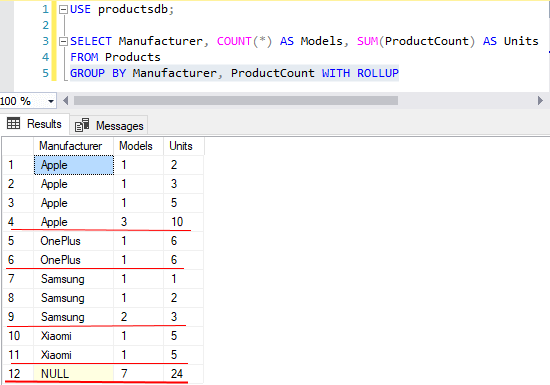 Daca dorim sa ordonam date cu ORDER BY o vom folosi dupa group by
Generarea valorilor agregate în cadrul seturilor de rezultate CUBE
CUBE se aseamana cu ROLLUP cu o exceptie, CUBE adaugă rinduri de sumare pentru fiecare combinare de grup. 
SELECT Manufacturer, COUNT(*) AS Models,
SUM(ProductCount) AS Units
FROM Products
GROUP BY Manufacturer, ProductCount WITH CUBE
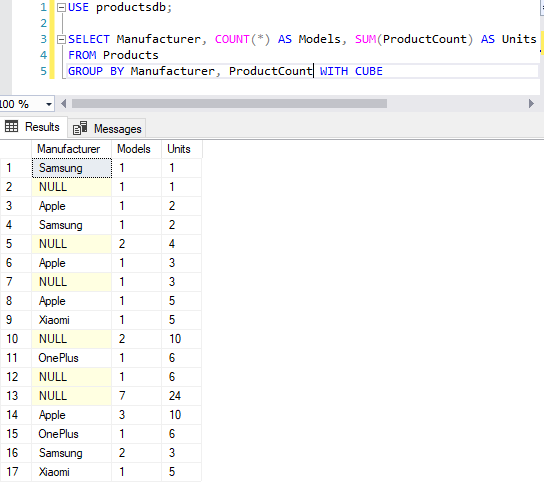 Generarea valorilor agregate în cadrul seturilor de rezultate GROUPING SETS
Operatorul GROUPING SETS este analogic cu ROLLUP si CUBE adaugă rindul de sumare pentru grup, dar el nu nu include grupele. 
SELECT Manufacturer, COUNT(*) AS Models, ProductCount
FROM Products
GROUP BY GROUPING SETS(Manufacturer, ProductCount)
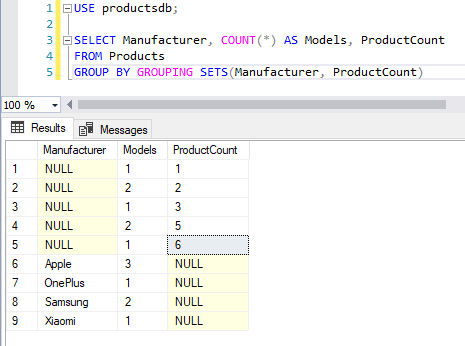 Generarea valorilor agregate în cadrul seturilor de rezultate GROUPING SETS
При этом его можно комбинировать с ROLLUP или CUBE. Например, кроме суммирующих строк по каждой из групп добавим суммирующую строку для всех групп:
SELECT Manufacturer, COUNT(*) AS Models, 
ProductCount, SUM(ProductCount) AS Units
FROM Products
GROUP BY GROUPING SETS(ROLLUP(Manufacturer), 
ProductCount)
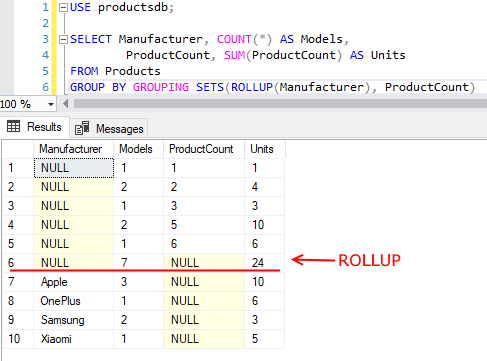 Generarea valorilor agregate în cadrul seturilor de rezultate GROUPING SETS
Cu ajutorul parantezelor pot fi organizate scenarii de grupare si mai complicate  
SELECT Manufacturer, COUNT(*) AS Models, 
ProductCount, SUM(ProductCount) AS Units
FROM Products
GROUP BY GROUPING SETS((Manufacturer, ProductCount), 
ProductCount)
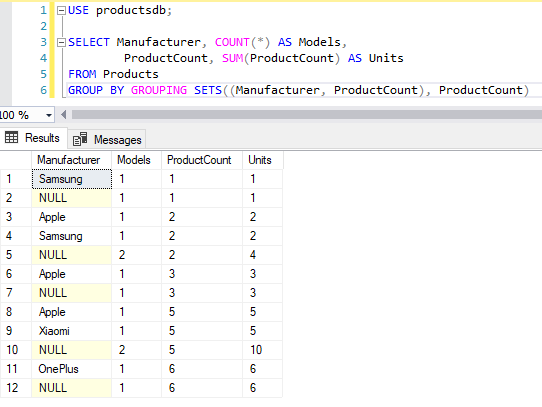 Generarea valorilor agregate în cadrul seturilor de rezultate OVER
Expresia  OVER permite sumarea datelor, dar in acest caz ea intoarce acele rinduri, care au fot folosite pentru a obtine suma data. De exemplu sa determinam numarul de modele si numarul de bunuri ce fac parte din aceste modele după producator.  
SELECT ProductName, Manufacturer, ProductCount,
COUNT(*) OVER (PARTITION BY Manufacturer) AS Models,
SUM(ProductCount) OVER (PARTITION BY Manufacturer) AS
Units FROM Products
Expresia OVER se include dupa functia agregata, iar in () se include PARTITION BY si coloana, dupa care se face gruparea.
Adică, în acest caz, alegem numele modelului, producătorului, numărul de unități de model și adăugăm la acesta numărul de modele pentru acest producător și numărul total de unități din toate modelele producătorului
Generarea valorilor agregate în cadrul seturilor de rezultate OVER
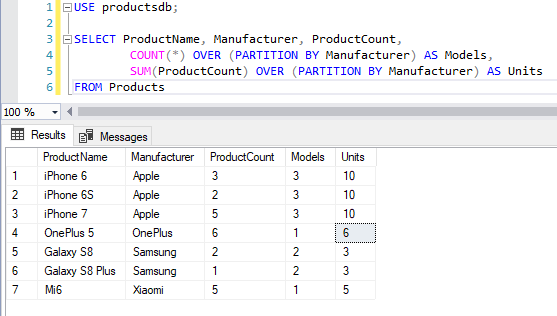 productid
orderid
total_quantity
USE northwind
SELECT productid, orderid, SUM(quantity) AS total_quantity
 FROM orderhist
 GROUP BY productid, orderid
 WITH ROLLUP
 ORDER BY productid, orderidGO
NULL
NULL
95
1
NULL
15
1
1
5
1
2
10
Description
2
NULL
35
Total general
2
1
10
Sumează doar rindurile pentru productid 1
2
2
25
Valoare detaliu pentru productid 1, orderid 1
3
NULL
45
Valoare detaliu pentru productid 1, orderid 2
3
1
15
Sumează doar rindurile pentru productid 2
3
2
30
Valoare detaliu pentru productid 2, orderid 1
Sumează doar rindurile pentru productid 3
Valoare detaliu pentru productid 3, orderid 1
Valoare detaliu pentru productid 3, orderid 2
Utilizarea clauzei GROUP BY cu operatorul ROLLUP
USE northwind
SELECT productid, orderid, SUM(quantity) AS total_quantity
 FROM orderhist
 GROUP BY productid, orderid
 WITH CUBE 
 ORDER BY productid, orderidGO
productid
orderid
total_quantity
Descrierea
NULL
NULL
95
Operatorul 
CUBE
Produce cu
două
valori 
sumare mai 
mult
decât
Operator
 ROLLUP
NULL
1
30
NULL
2
65
Total general
1
NULL
15
Sumează toate rândurile pentru orderid 1
1
1
5
Sumează toate rândurile pentru orderid 2
1
2
10
Sumează numai rândurile pentru productid 1
2
NULL
35
Valoare de detaliu pentru productid 1 , orderid 1
2
1
10
Valoare de detaliu pentru productid 1 , orderid 1
2
2
25
Sumează numai rândurile pentru productid 2
3
NULL
45
Valoare de detaliu pentru productid 2 , orderid 1
3
1
15
Valoare de detaliu pentru productid 2 , orderid 1
3
2
30
Rezumă numai rândurile pentru productid 3
Valoare de detaliu pentru productid 3 , orderid 1
Valoare de detaliu pentru productid 3 , orderid 1
Utilizarea clauzei GROUP BY cu operatorul CUBE
95
productid
orderid
30
NULL
1
NULL
1
65
NULL
1
1
0
15
NULL
1
2
0
5
1
0
NULL
1
10
1
0
1
0
35
1
0
2
0
10
2
0
NULL
1
25
2
0
1
0
45
2
0
2
0
15
3
0
NULL
1
30
3
0
1
0
3
0
2
0
Utilizarea funcției GROUPING
SELECT productid, GROUPING (productid)
      ,orderid, GROUPING (orderid)
      ,SUM(quantity) AS total_quantity
 FROM orderhist
 GROUP BY productid, orderid
 WITH CUBE 
 ORDER BY productid, orderidGO
total_quantity
1 reprezintă valori sumare
în coloana precedentă


0 reprezintă valori de detaliu în
in coloana precedentă
productid
orderid
quantity
productid
orderid
quantity
1
1
5
1
1
5
1
2
10
1
2
10
sum
15
2
1
10
2
1
10
2
2
25
2
2
25
3
1
15
sum
35
3
2
30
3
1
15
sum
95
3
2
30
sum
45
sum
95
Utilizarea clauzelor COMPUTE si COMPUTE BY
COMPUTE
COMPUTE BY
USE northwind
SELECT productid, orderid
      ,quantity 
FROM orderhist
ORDER BY productid, orderid
COMPUTE SUM(quantity)GO
USE northwind
SELECT productid, orderid, quantity 
 FROM orderhist
 ORDER BY productid, orderid
 COMPUTE SUM(quantity) BY productid
 COMPUTE SUM(quantity)GO
Functiile CASE si IIF
Funcția CASE verifică valoarea unei expresii și, în funcție de rezultatul verificării, poate returna unul sau alt rezultat. CASE ia următoarea formă:
CASE expresie
    WHEN valaore1 THEN Rezultat_1
    WHEN valoare2 THEN Rezultat_2
    .................................
    WHEN valoareN THEN Rezultat_N
    [ELSE rezultat alternativ]
END
Exemplu:
SELECT ProductName, Manufacturer,
    CASE ProductCount
        WHEN 1 THEN 'Товар заканчивается'
        WHEN 2 THEN 'Мало товара'
        WHEN 3 THEN 'Есть в наличии'
        ELSE 'Много товара'
    END AS EvaluateCount
FROM Products
Functiile CASE si IIF
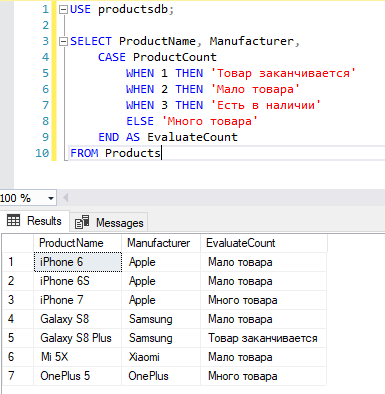 Functiile CASE si IIF
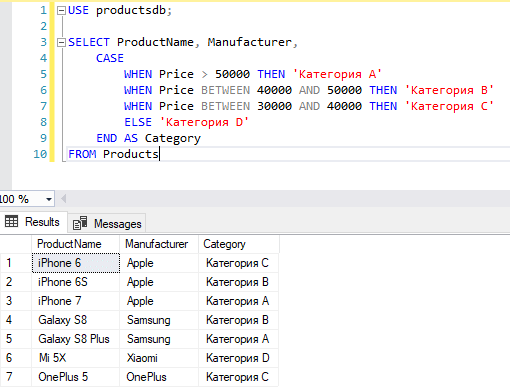 Alta schenma de case cu BETWEEN
Functiile CASE si IIF
Funcția IIF în funcție de rezultatul condiționalului expresiile 
returnează una din cele două valori.  Forma generală funcția arată
astfel: 
IIF (condiție, valoare_1, valoare_2) 
Dacă condiția din funcția IIF este adevărată, atunci se întoarce 
valoare_1, dacă este falsă, atunci se returnează valoarea_2. 
De exemplu: 
SELECT ProductName, Manufacturer,
 IIF(ProductCount>3, 'Много товара', 'Мало товара')
FROM Products
Functiile CASE si IIF
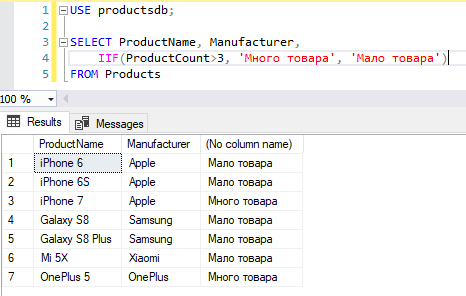 Variabile și construcții de control Variabile în T-SQL
O variabilă reprezintă un obiect numit care stochează o anumită
valoare. Pentru definirea variabilelor, se folosește expresia
DECLARE, urmată de numele și tipul variabilei. În acest caz,
numele unei variabile locale trebuie să înceapă cu simbolul @: 
DECLARE @NUME_VAR TIP_DATE
Ex. DECLARE @name NVARCHAR(20)
Ex. DECLARE @name NVARCHAR(20), @age INT
Cu ajutorul clauzei SET putem atribui o valoare variabilei definite
DECLARE @name NVARCHAR(20), @age INT;
SET @name='Tom';
SET @age = 18;
Variabile și construcții de control Variabile în T-SQL
Operatorul PRINT returneaza userului informatia:
Ex. PRINT 'Hello World'
Cu ajutorul lui putem prezenta valoare variabilei:
Ex. DECLARE @name NVARCHAR(20), @age INT;
SET @name='Tom';
SET @age = 18;
PRINT 'Name: ' + @name;
PRINT 'Age: ' + CONVERT(CHAR, @age);
Variabile și construcții de control Variabile în T-SQL
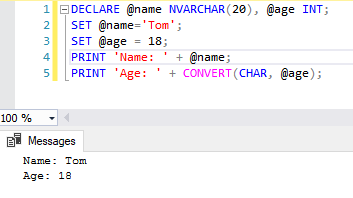 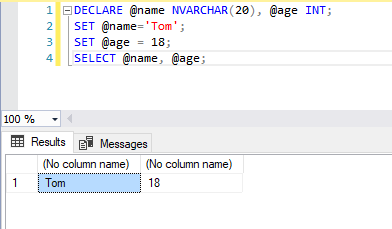 Variabile și construcții de control Variabile în T-SQL
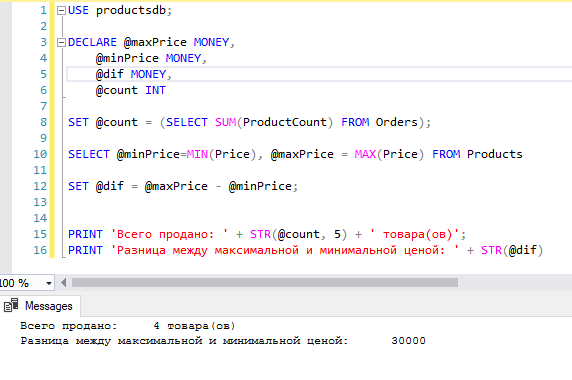 Variabile și construcții de control Variabile în T-SQL
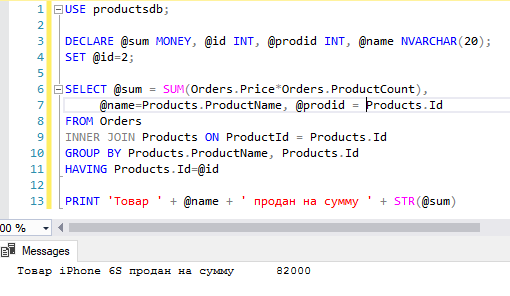 IF ...ELSE
Expresia IF ... ELSE este utilizată pentru a efectua acțiuni condiționate. 
SQL Server evaluează expresia după cuvântul cheie IF si dacă este adevărat, atunci se execută instrucțiunile după cuvântul cheie IF. 
Dacă condiția este falsă, atunci se execută instrucțiunile după cuvântul cheie ELSE. Dacă după IF sau ELSE plasează un bloc de instrucțiuni, atunci acest bloc este inclus între cuvintele cheie BEGIN și END: 
IF {declarație | BEGIN ... END} [ELSE {declarație | BEGIN ... END}]
Expresia ELSE este opțională și poate fi omisă.
IF ...ELSE
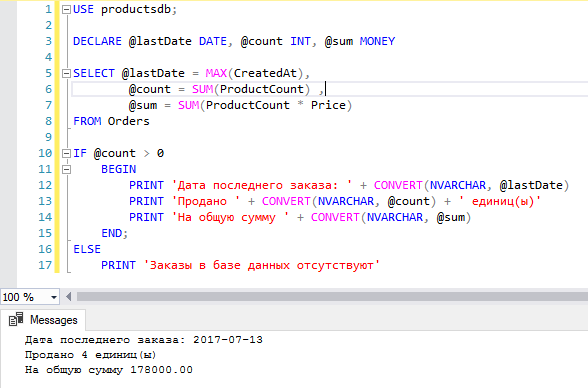 IF ...ELSE
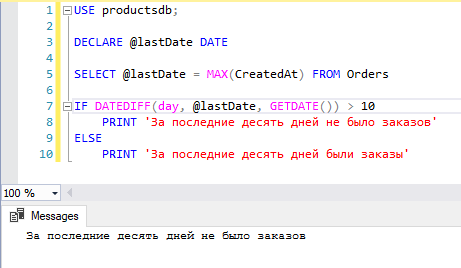 BUCLE/CICLURI IN T-SQL
T-SQL folosește bucle pentru a efectua operații repetitive. În special, T-SQL are o buclă WHILE. 
Această buclă efectuează anumite acțiuni atâta timp cât o anumită condiție este adevărată. 
WHILE conditie
{instrucitiune | BEGIN instructii END} 
Dacă mai multe instrucțiuni si  trebuie plasate în blocul WHILE, toate acestea sunt plasate în blocul BEGIN ... END.
CICLURI IN T-SQL
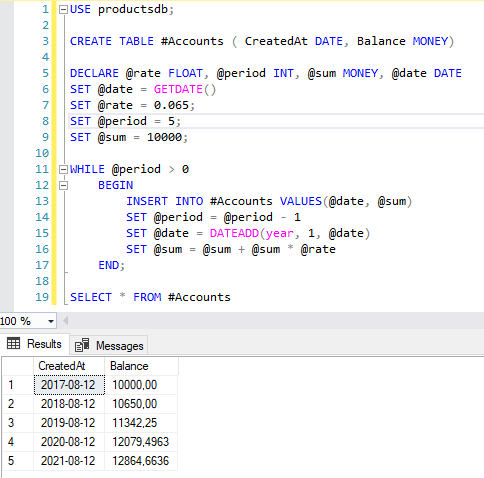 Operatorii BREAK si CONTINUE
Operatorul BREAK permite finalizarea ciclului, iar CONTINUE – trecerea la o iteratie noua.
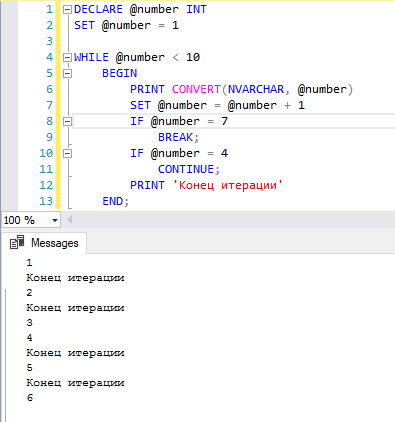 Operatorii TRY ... CATCH  /PRELUCRAREA ERORILOR/
Pentru prelucrarea erorilor T-SQL foloseste constructia TRY ... CATCH cu formatul
BEGIN TRY
 instructiuni
END TRY
BEGIN CATCH
instructiuni
END CATCH
Între BEGIN TRY și END TRY sunt plasate instrucțiuni care ar putea provoca o eroare, cum ar fi o interogare. Și dacă apare o eroare în acest bloc TRY, atunci controlul este transferat în blocul CATCH, unde putem gestiona eroarea. În blocul CATCH, putem folosi o serie de funcții pentru a gestiona eroarea:
Operatorii TRY ... CATCH  /PRELUCRAREA ERORILOR/
În blocul CATCH, putem folosi o serie de funcții pentru a gestiona eroarea:
ERROR_NUMBER (): returnează numărul de eroare ERROR_MESSAGE (): returnează un mesaj de eroare ERROR_SEVERITY (): returnează gravitatea erorii. Severitatea este o valoare numerică. Și dacă este egal cu 10 sau mai puțin, atunci o astfel de eroare este considerată un avertisment și nu este procesată de construcția TRY ... CATCH. Dacă această valoare este de 20 sau mai mare, atunci o astfel de eroare duce la închiderea conexiunii la baza de date, dacă nu este procesată de construcția TRY ... CATCH.
ERROR_STATE (): Returnează o stare de eroare
Operatorii TRY ... CATCH  /PRELUCRAREA ERORILOR/
În acest caz, sunt introduse date nevalide pentru coloanele tabelului - valori NULL, deci procesarea programului va merge la blocul CATCH:
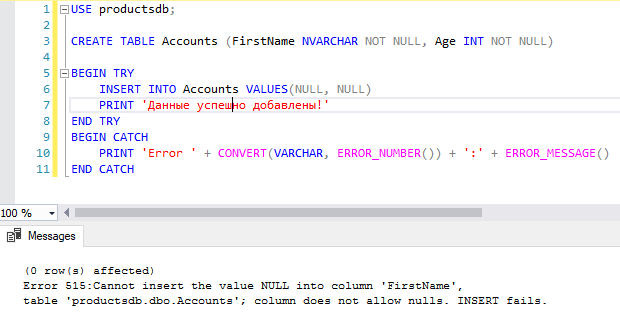 Vizualizarile   -  Views
Vizualizările sau Views reprezintă tabele virtuale. Dar, spre deosebire de tabelele standard obișnuite dintr-o bază de date, vizualizările conțin interogări care recuperează dinamic datele utilizate. 
Vizualizările ne oferă o serie de avantaje. Ele simplifică operațiunile SQL complexe. Acestea protejează datele, deoarece vizualizările pot oferi acces la o porțiune a unui tabel, mai degrabă decât la un tabel întreg. 
Vizualizările ne permit, de asemenea, să returnam valorile formatate din tabele în forma dorită și convenabilă. Pentru a crea o vizualizare, utilizați comanda CREATE VIEW, care are următoarea formă: 
CREATE VIEW view_name [(coloana_1, coloana_2, ....)] AS expression_SELECT
Vizualizarile   -  Views
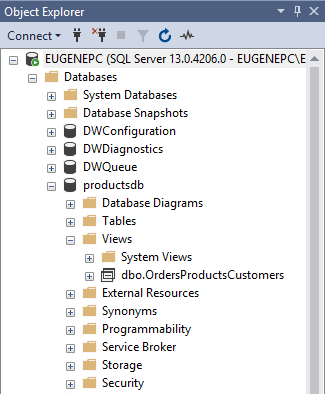 CREATE VIEW OrdersProductsCustomers AS
SELECT Orders.CreatedAt AS
 OrderDate,       
 Customers.FirstName AS Customer,
Products.ProductName As Product  
FROM Orders 
INNER JOIN Products ON Orders.ProductId = Products.Id
INNER JOIN Customers ON Orders.CustomerId = Customers.Id
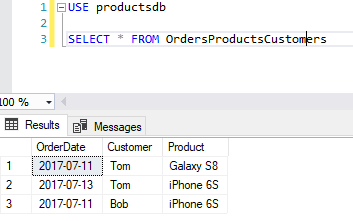 ALTER VIEW,
DROP VIEW
UPDATE
Variabile tabelare, sau de tip TABLE
Variabilele de tip TABLE  permit să stocam conținutul unui întreg tabel. Sintaxa formală pentru definirea unei astfel de variabile seamănă mult cu crearea unui tabel: 
DECLARE @ table_variable TABLE (column_1 tip de date [column_attributes], coloana_2 tip de date [atribute_coloana] ....) [table_attributes] 
De exemplu: DECLARE TABLE @ABrends (ProductId INT, ProductName NVARCHAR (20)) În acest caz, variabila @ABrends va conține două coloane. În viitor, vom putea lucra cu această variabilă ca și cu un tabel obișnuit, adică să îi adăugăm date, să le modificăm, să le ștergem și să le recuperăm
Reținem totuși, că astfel de variabile nu sunt complet echivalente cu tabelele. Ele au un caracter temporar, iar fizic datele lor nu sunt stocate nicăieri pe hard disk.
Variabile tabelare, sau de tip TABLE
Tabele temporare si tabele derivate
Există tabele temporare pe durata unei sesiuni de baze de date .Dacă un astfel de tabel este creat în Editorul de interogări din SQL Server Management Studio, atunci tabelul va exista în timp ce Editorul de interogări este deschis. Astfel, tabelul temporar poate fi accesat din diferite scripturi din editorul de interogări. După creare, toate tabelele temporare sunt salvate în tabelul Tempdb, care este disponibil în mod implicit în MS SQL Server. Dacă este necesar să renunțați la un tabel înainte de sfârșitul sesiunii de bază de date, atunci comanda DROP TABLE trebuie executată pentru acest tabel. Numele tabelului temporar începe cu un semn de lire sterline #. Dacă se utilizează un singur #, se creează un tabel local care este disponibil în timpul sesiunii curente. Dacă se utilizează două caractere ##, atunci se creează un tabel temporar global. Spre deosebire de unul local, un tabel temporar global este disponibil pentru toate sesiunile de baze de date deschise.
Tabele temporare si tabele derivate
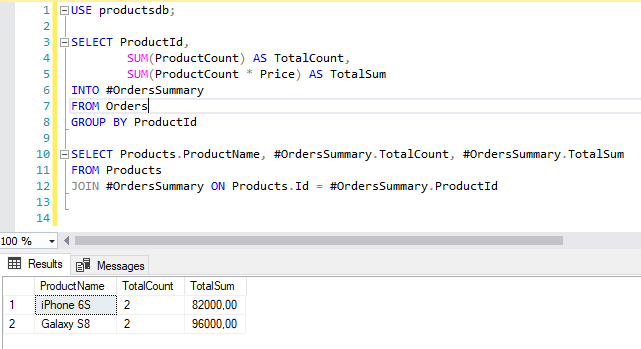 Tabele temporare si tabele derivate
Tabele temporare si tabele derivate
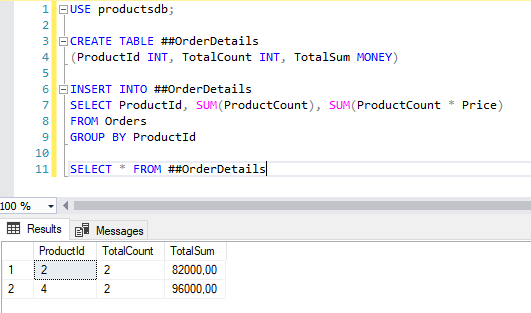 Tabele temporare si tabele derivate
MS SQL Server permite crearea unor tabele derivate,  care din punct de vedere al capacităților de utilizare sunt mai eficiente decît tabelele temporare. Tabele derivate se creaza cu ajutorul cuvintului cheie WITH:
WITH OrdersInfo AS
(
    SELECT ProductId, 
        SUM(ProductCount) AS TotalCount, 
        SUM(ProductCount * Price) AS TotalSum
    FROM Orders
    GROUP BY ProductId
)
Tabele temporare si tabele derivate
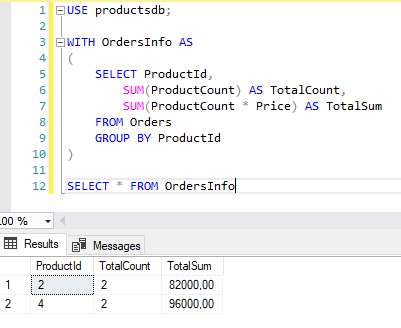